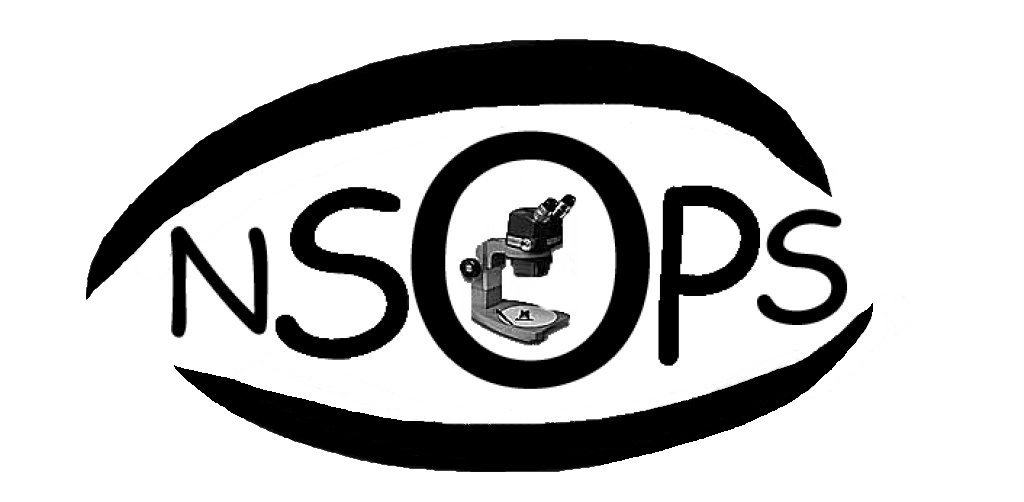 EOPS case submission Washington DC September 2018.57 year old man with bilateral lacrimal sac swellings.
Dr Hardeep Singh Mudhar FRCPath
National Specialist Ophthalmic Pathology Service (NSOPS)
Dept of Histopathology
Royal Hallamashire Hospital
Sheffield S10 2JF 
England UK.
Key
a—biopsy of left lacrimal sac
b—biopsy of right lacrimal sac
c—higher power of the surface of one of the lacrimal sac biopsies.
d—higher power of stroma of one of the lacrimal sac biopsies
e-accompanying material from left lacrimal sac biopsy (same as right side)
f—PAS stain of plate ‘e’.
g– higher power to visualise inflammatory cell mix.
h—further feature associated with inflammatory cells.